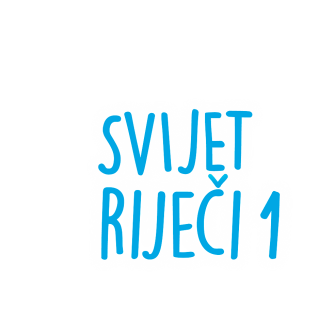 IGRAM SE, ČITAM, TRAŽIM
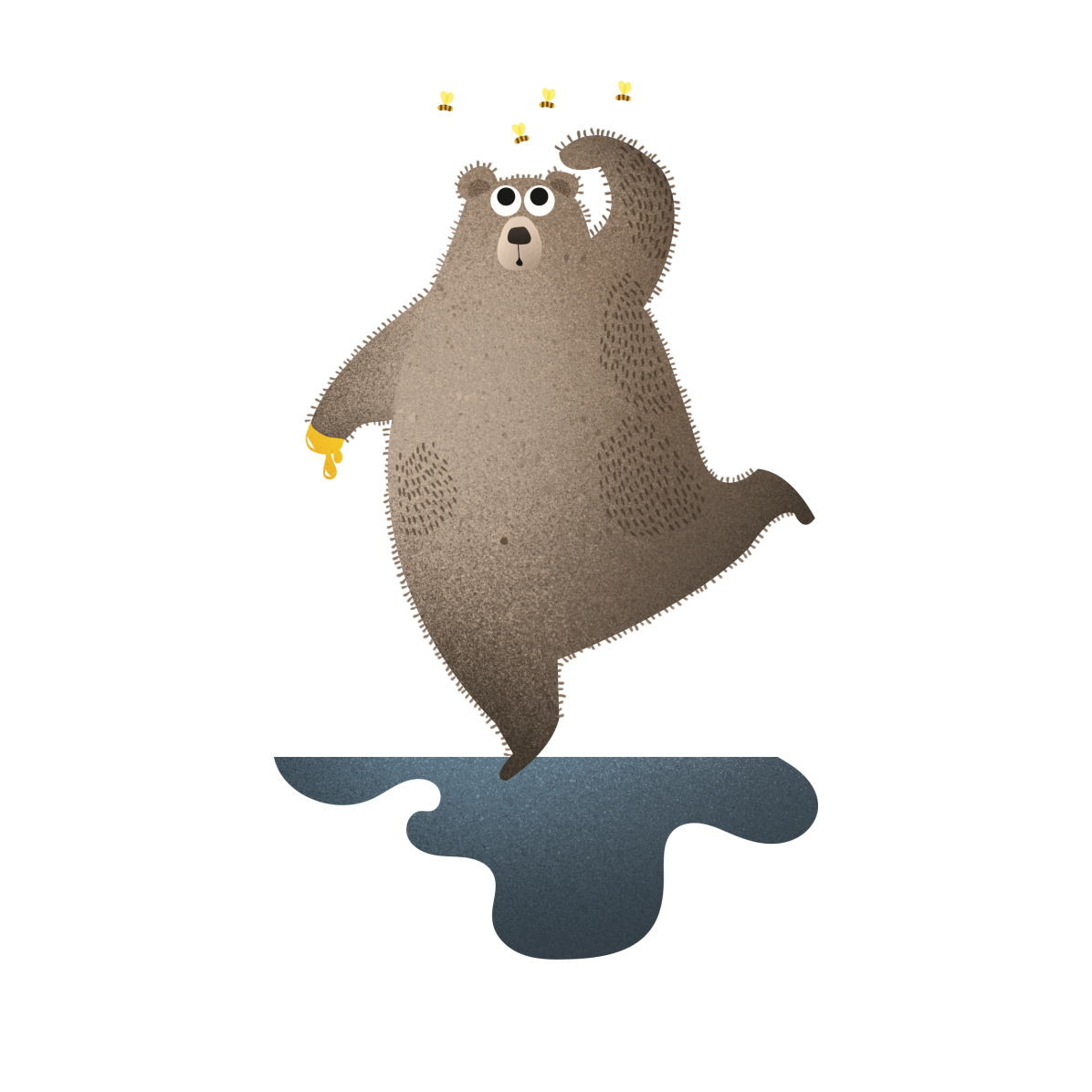 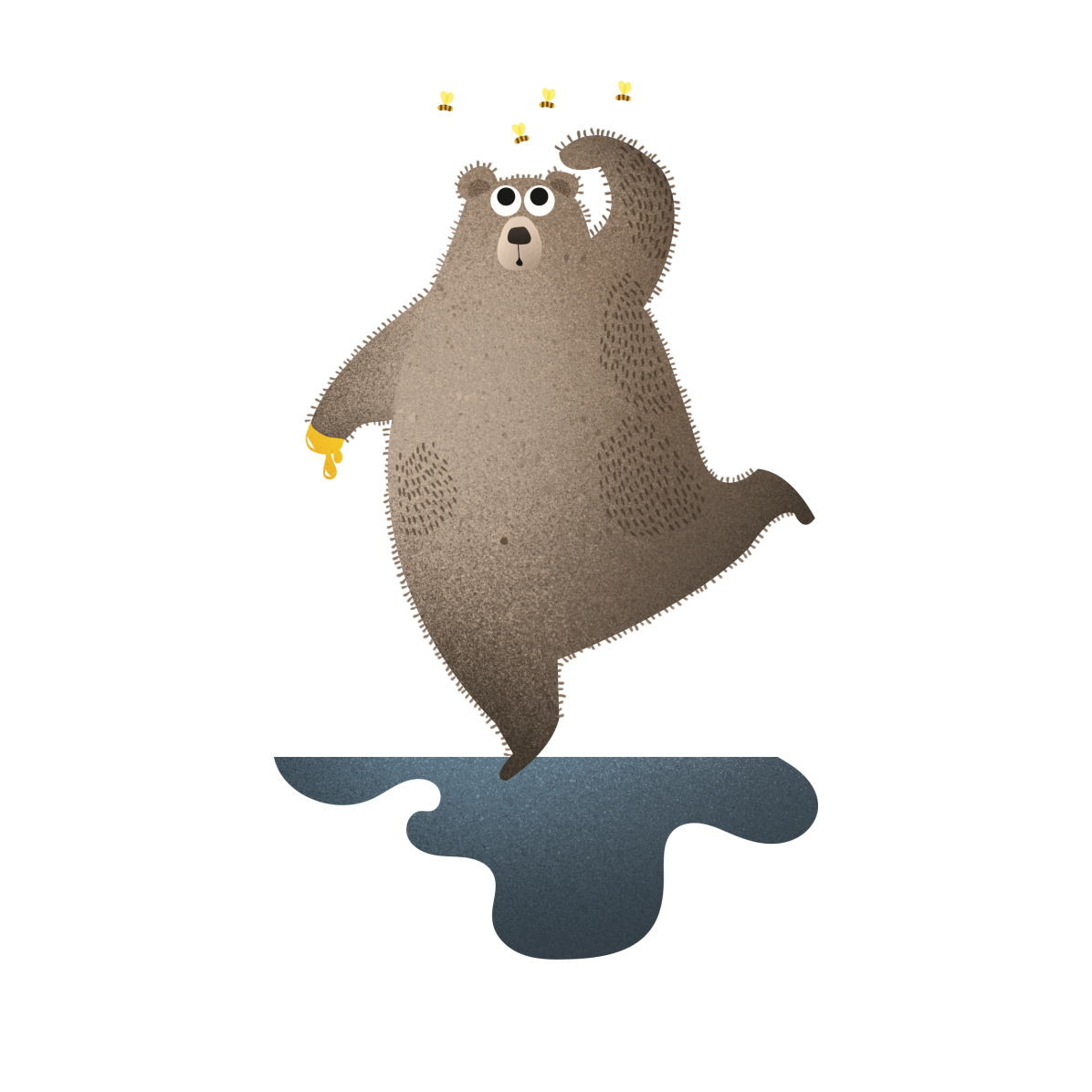 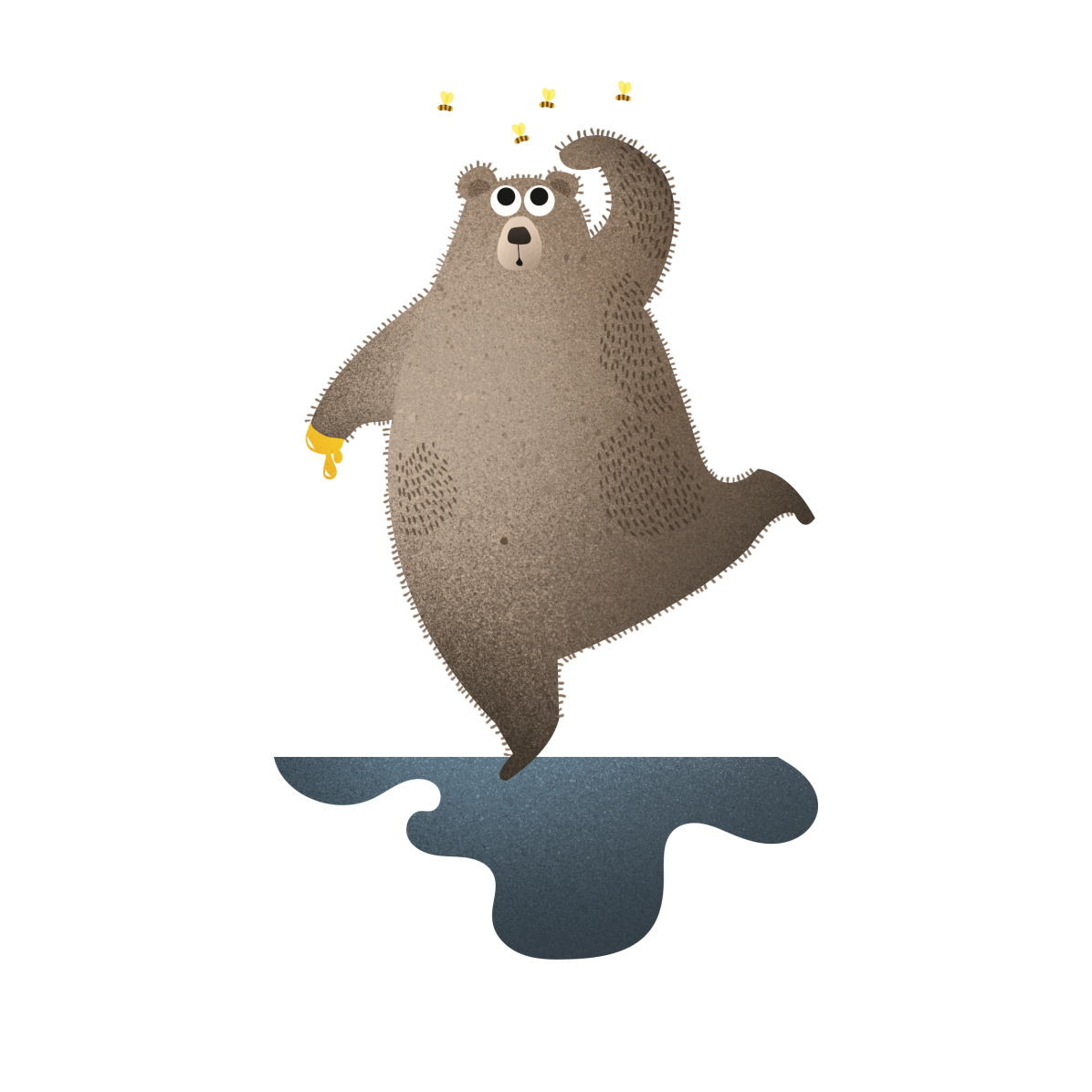 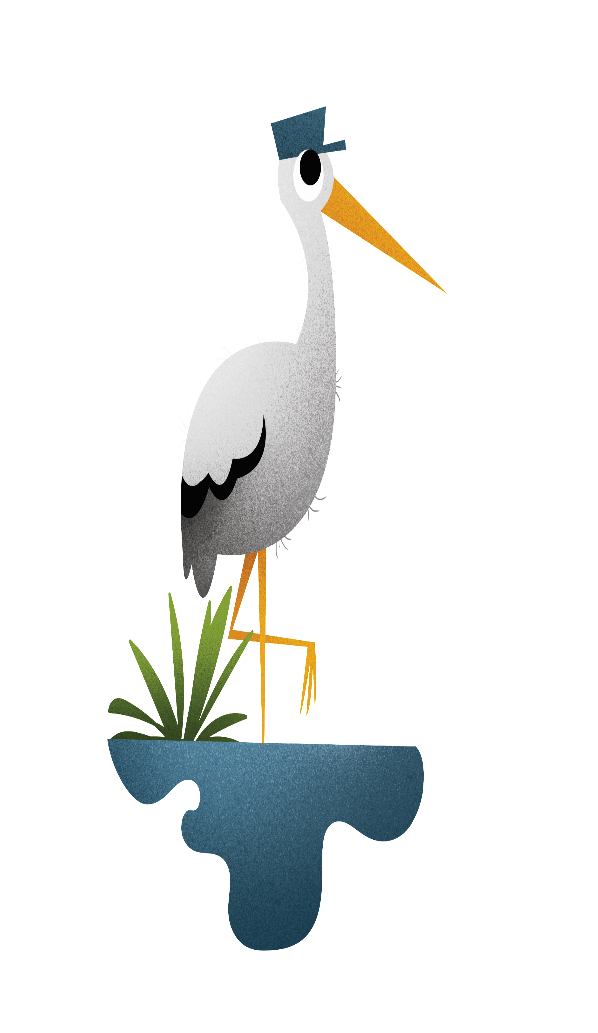 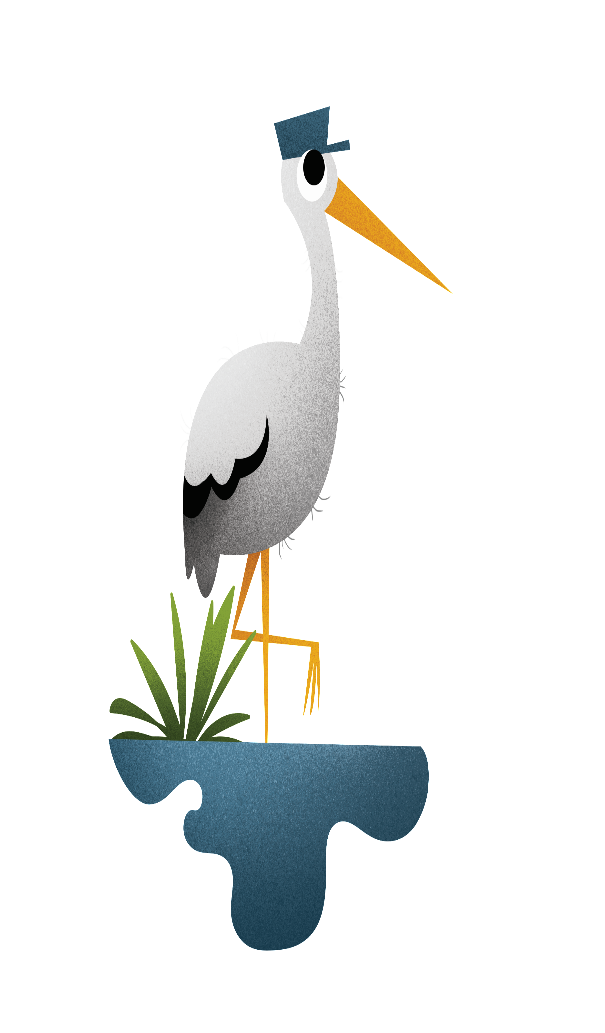 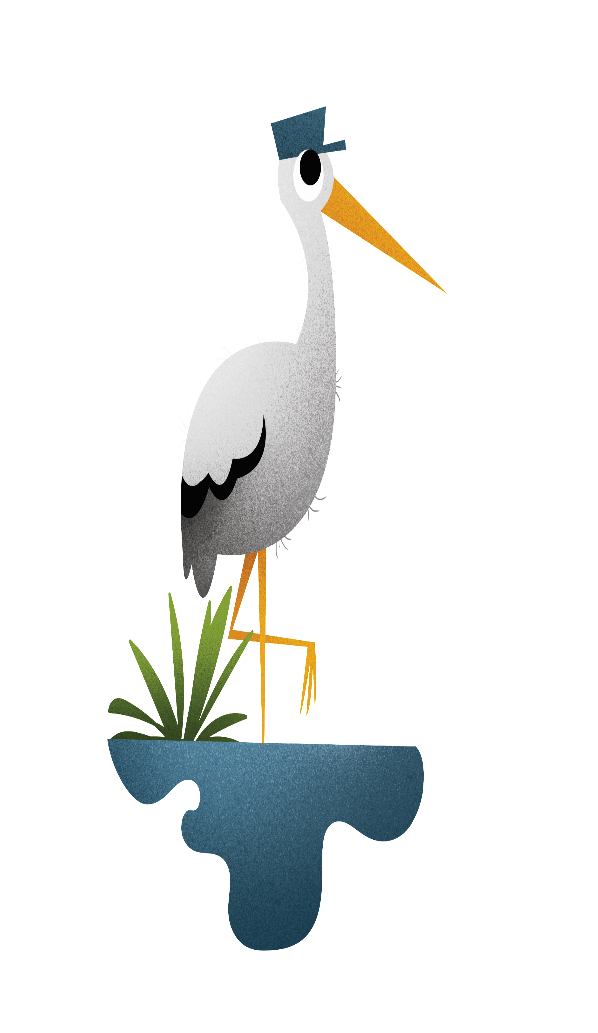 DA
RO
DA
ME
DO
DO
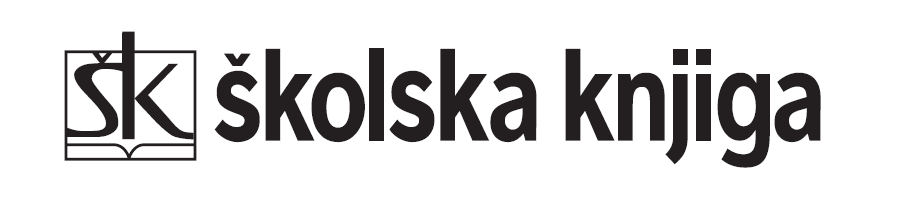